Regional Infrastructure Technical Specification  - adoption
Richard Bax, Waikato LASS Project Manager 
26 June 2018
[Speaker Notes: This template can be used as a starter file to give updates for project milestones.

Sections
Sections can help to organize your slides or facilitate collaboration between multiple authors. On the Home tab, under Slides, click Section, and then click Add Section.

Notes
Use the Notes pane for delivery notes or to provide additional details for the audience. You can see these notes in Presenter View during your presentation. 
Keep in mind the font size (important for accessibility, visibility, videotaping, and online production)

Coordinated colors 
Pay particular attention to the graphs, charts, and text boxes. 
Consider that attendees will print in black and white or grayscale. Run a test print to make sure your colors work when printed in pure black and white and grayscale.

Graphics, tables, and graphs
Keep it simple: If possible, use consistent, non-distracting styles and colors.
Label all graphs and tables.]
Project Background
Develop a Regional Infrastructure Technical Specification (ITS)
To have one technical specification for the Waikato region 
Modify the Hamilton City Council ITS for use by the participating councils
Today is to get committee 
recommendation for adoption
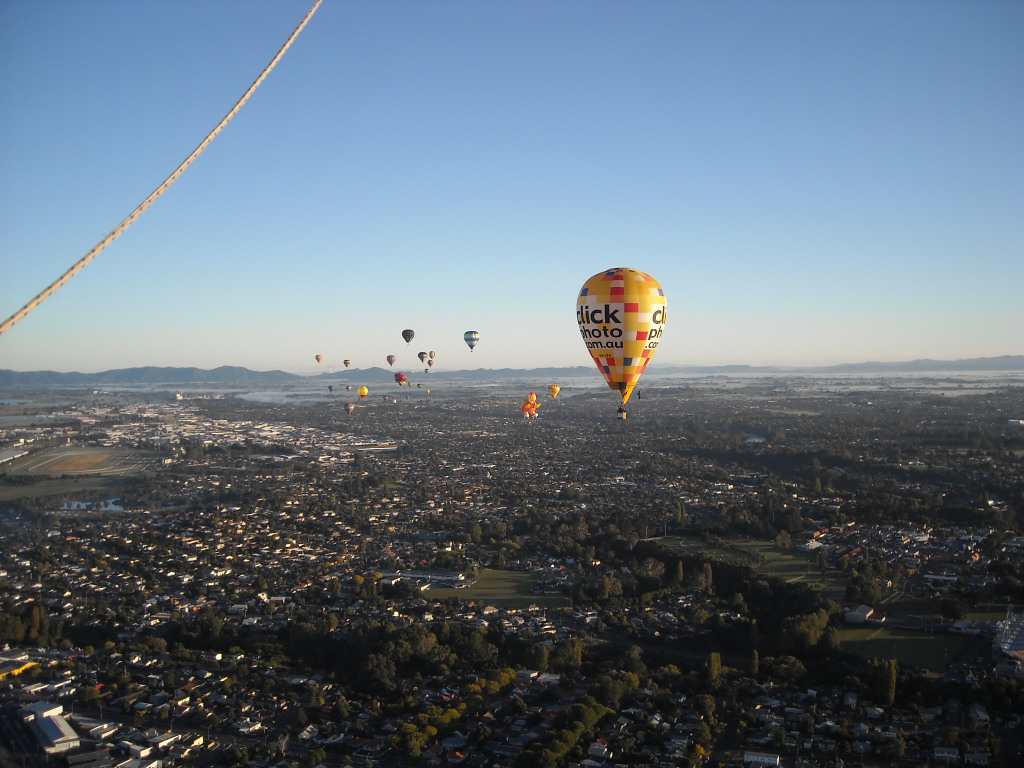 [Speaker Notes: What is the project about?
Define the goal of this project
Is it similar to projects in the past or is it a new effort?
Define the scope of this project
Is it an independent project or is it related to other projects?

* Note that this slide is not necessary for weekly status meetings]
Benefits
The Regional ITS will be a means of compliance with resource consent conditions and District Plans
Used for technical specifications for contracts
Reduced costs for designers and contractors 
Improve compliance as better understood, known & more widely used 
Acceptable Products section to be fully developed
better control on products used
reduced whole of life costs
[Speaker Notes: Duplicate this slide as necessary if there is more than one issue.
This and related slides can be moved to the appendix or hidden if necessary.]
Current Status
The RITS has been adopted by 
HCC 
Waipa DC
Otorohanga DC
The RITS will be considered for adoption by
South Waikato DC next month
The RITS is in use by
Matamata-Piako DC
Waitomo DC
Hauraki DC to update District Plan – planned for late 2018
[Speaker Notes: * If any of these issues caused a schedule delay or need to be discussed further, include details in next slide.]
Key Differences between WDC (HCC+) & Regional
HCC have heavily modified the Stormwater section - much more focused on low impact solutions
Includes or covers off the 2014 Waikato DC supplement
Uses more standards e.g. NZS/AS, NZTA, WRC, less council specific  
Road Corridor widths and lane cross sections – a work in progress (as its included in all District Plans) to the ONRC 
Complete re write of the Acceptable Products section
Timeline
Milestone 4
Adopt and amend District Plans
Milestone 3
Consultation
Milestone 2
Complete final draft
Milestone 1
Modify with Technical  inputs
[Speaker Notes: The following slides show several examples of timelines using SmartArt graphics.
Include a timeline for the project, clearly marking milestones, important dates, and highlight where the project is now.]
Consultation process
Public consultation completed. 
Presented to key stakeholder meetings –IPENZ and Surveyors Institute (Civil Contractors NZ didn’t see a need)
 Emailed link to document, to key stakeholders and all known consultants, surveyors, contractors  
Notice loaded on all council websites
750 submission points
75 required more intense work 
15 outstanding
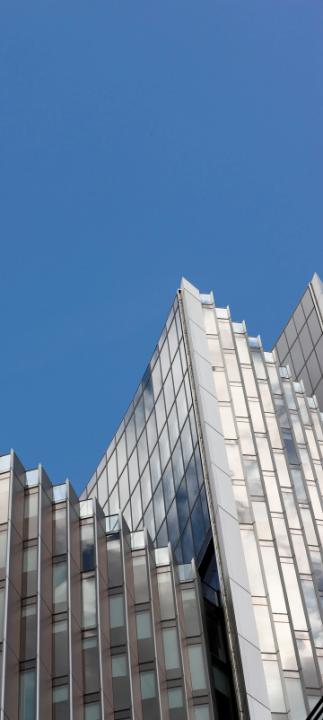 Looking Ahead
Adopted by remaining council  
Communicate the changes 
Waikato LASS will be the owner
Review in 6 months, again in 6 months, then 12 months
Questions?
[Speaker Notes: Prepare slides for the appendix in the event that more details or supplemental slides are needed. The appendix is also useful if the presentation is distributed later.]